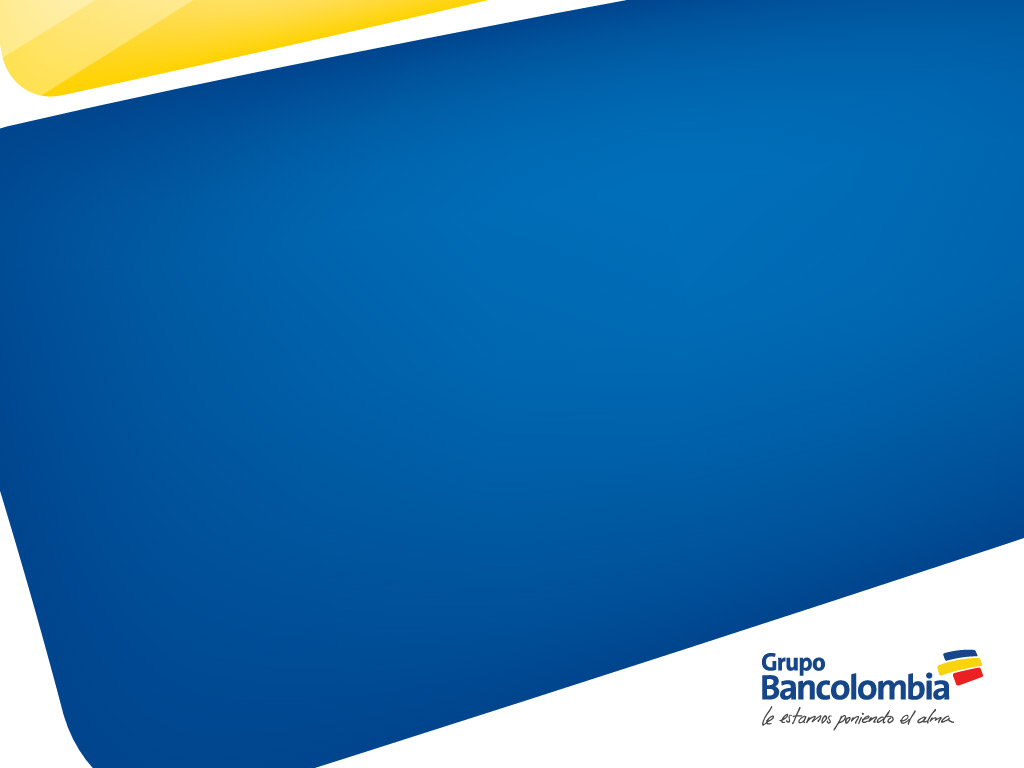 LA NUBE DIGITAL
LA NUBE DIGITAL
Estamos preparados desde el punto de vista legal para enviar a la nube la información de nuestros Consumidores Financieros y la información propia de la entidad financiera?

La regulación consagra alguna limitación?

Qué debemos tener en cuenta al momento de decidir si enviamos información a la nube?
Agenda
Contexto
Definiciones básicas
Características, ventajas y riesgos
Regulación 
Conclusiones
CONTEXTO
La Tecnología está cambiado la forma como operamos y 
la forma como almacenar y acceder a la información
INTERESA LA DISPONIBILIDAD

ACCESO A LA INFORMACIÓN DESDE CUALQUIER LUGAR DEL MUNDO

BAJOS COSTOS EN ALMACENAMIENTO DE LA INFORMACIÓN

DESPREOCUPARSE DE LA OBSOLECENCIA.

CONTAR CON PERFILES DE ACCESO  - DEFINIDOS POR EL PROVEEDOR.
SABEMOS DONDE SE ENCUENTRA LA INFORMACIÓN.

ADQUIRIMOS NUESTRA PROPIA INFRAESTRUCTURA TECNOLOGICA

CONOCEMOS CADA UNO DE LOS APLICATIVOS Y SUS LIMITACIONES DE CAPACIDAD

 LICENCIAS DE SOFWARE REQUERIDAS PARA NUESTRA OPERACIÓN

ESTRUCTURAMOS  Y DEFINIMOS NUESTROS PERFILES DE SEGURIDAD PARA EL ACCESO A LA INFORMACION
PROTEGER LA CONFIDENCIALIDAD DE LA INFORMACION Y SU INTEGRIDAD
Agenda
Contexto
Definiciones básicas
Características, ventajas y riesgos
Regulación
Conclusiones
DEFINICIONES BASICAS
Es la posibilidad de acceder a la información, previamente entregada a un tercero  (pública)  o que tiene la Compañía (privada), a través de un medio como internet,  desde cualquier dispositivo y en cualquier parte del mundo. 

Trasladar la información a empresas que tienen grandes centros de computo.
SERVICIO
Google
Amazon
Orientado a infraestructura y plataformas
Correo electrónico y 
Herramientas  de escritorio
Sales Force
CRM
[Speaker Notes: Eliminar este formato  definir la agenda al final]
SOFTWARE 
COMO 
SERVICIO
DEFINICIONES BASICAS
TIPOS DE SERVICIO EN LA NUBE
PLATAFORMA COMO SERVICIO
El cliente usa las aplicaciones del proveedor corriendo en una infraestructura en la nube. Las aplicaciones son accesibles por varios clientes (dispositivos) a través de una interfaz, como por ejemplo un navegador web.
3
INFRAESTRUCTURA COMO SERVICIO
(Sistema Operativo)
Usar una infraestructura en la nube para adquirir o crear aplicaciones usando lenguajes de programación y herramientas que son soportadas por el proveedor.
Jefatura
2
Capacidad de proveer recursos fundamentales de computación, ofreciendo al cliente la capacidad de desplegar y correr software, que puede incluir sistemas operativos y aplicaciones.
1
DEFINICIONES BASICAS
CLASES DE NUBE
Pública
Hibrida
Comunidad
Privada
[Speaker Notes: Eliminar este formato  definir la agenda al final]
Agenda
Contexto
Definiciones básicas
Características, ventajas y riesgos
Regulación
Conclusiones
PRINCIPALES CARACTERISTICAS
Se contrata un servicio
Se garantiza un resultado
Estandarización
Disponibilidad: 7 x 24
Ubicuidad:
Diferente dispositivo
En cualquier lugar
En cualquier momento 
Capacidad: se selecciona de acuerdo con las necesidades
Menor costo
ATRIBUTOS O VENTAJAS
Basado en el servicio: Basado en cumplimiento de niveles de servicio (disponibilidad, tiempo de respuesta, performance versus precio, limpieza y procesos operacionales predefinidos).

Escalable y elástico: La escalabilidad consiste en que el servicio puede aumentar o disminuir su capacidad tal como el consumidor la demande. 

Compartido: Los servicios comparten un pool de recursos los cuales son usados por múltiples usuarios y múltiples necesidades con la máxima eficiencia. 

Medible por uso: Los planes de pago estarán basados en el uso de los servicios (en términos de horas, transferencia de datos u otros atributos) y no en el costo de los equipos.

Usa tecnologías de Internet: El servicio es entregado usando identificadores, formatos y protocolos de internet.

Implementación rápida: al no permitir muchas personalizaciones – estándar.
RIESGOS
Confidencialidad: (perdida de información o acceso a la información)
Proveedor				Interceptación de información		
Terceros				Hurto, acceso ilegal, etc. 

Capacidad reducida de monitoreo
Regulación  Nacional e Internacional – conflictos de leyes
Contingencia del Proveedor – disponibilidad
Seguros: cobertura 
Dependencia de telecomunicaciones y del proveedor
Recuperación  de la información en el evento de un desastre
Riesgo reputacional por disponibilidad o perdida de información
Agenda
Contexto
Definiciones básicas
Características, ventajas y riesgos
Regulación 
Conclusiones
INFORMACION  INTERNACIONAL
Primera clasificación según  el grado de preparación de los países para la promoción del crecimiento del mercado global integrado en la nube. 
	
	La clasificación evaluó  las leyes y reglamentaciones en países que  representan el 80% de la tecnología de información y comunicación del mundo, en siete áreas: 

Privacidad de datos
Seguridad digital 
Crimen digital 
Propiedad intelectual
Interoperabilidad tecnológica
Armonía legal
Libre comercio 
Infraestructura de  T.I
Fuente. BSA (Business Software Alliance) marzo de 2012
INFORMACION  INTERNACIONAL
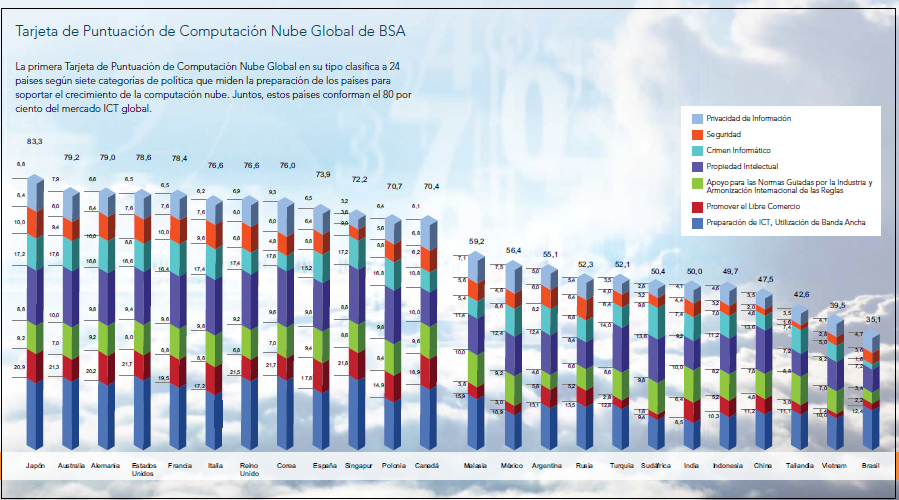 Fuente: BSA (Business Software Alliance ) marzo 2.012
REGULACION COLOMBIA
Ley 1266 de 2008
Régimen Financiero – Reserva bancaria
Ley 1273 de 2009 
Circulares Externas 052 de 2.007 – 022 de 2.010- 042 de 2.012
REGULACION COLOMBIANA												 LEY 1266 DE 2008
Mecanismos para la Protección del derecho de la información contenida en bases de datos administrados por entidades públicas o privadas. 

Dato personal: Es cualquier información de una persona y puede ser :

Dato público: contenidos en documentos públicos, sentencias judiciales debidamente ejecutoriadas que no estén sometidos a reserva y los relativos al estado civil de las personas.  Conocido sin restricción.

Dato semiprivado: Es el que no es íntimo, ni reservado, ni público, pero puede interesar a un sector o grupo (ej. Dato financiero o crediticio)

Dato privado: Sólo interesa al titular.
REGULACION COLOMBIANA
LEY 1266 DE 2008
La persona natural o jurídica a quien se refiere la información que  reposa en un banco de datos
La persona, entidad u organización que recibe de la fuente datos personales de los titulares de la información, los administra y los pone en conocimiento de los usuarios bajo los parámetros de la ley.
Persona, entidad u organización que recibe o conoce datos personales de los titulares, en virtud de una relación de cualquier otra índole y que, en virtud de la autorización legal o del titular, suministra esos datos a un operador de información, el que a su vez los entregará al usuario
Persona natural o jurídica que puede acceder a información personal los titulares de la información suministrada por el operador o por la fuente, o directamente por el titular de la información.
USUARIO
REGULACION COLOMBIANA
LEY 1266 DE 2008
La administración de datos semi-privados y privados requiere el consentimiento previo y expreso del titular de los datos,  salvo en el caso del dato financiero, crediticio, comercial, de servicios y proveniente de terceros países.

Los operadores de los bancos de datos están obligados, entre otras cosas,  a conservar con las debidas seguridades los registros almacenados para impedir su deterioro, pérdida, alteración, uso no autorizado o fraudulento.

Los usuarios que quieran enviar datos financieros al exterior sin contar con la autorización del titular, deben verificar la legislación del país a donde envía la información ofrezca garantías suficientes para la protección de los derechos del titular de la información.
REGULACION COLOMBIANA																		RESERVA BANCARIA
Amparada en el derecho constitucional a la intimidad. 

Deber que tienen los funcionarios de las entidades financieras:

Guardar reserva y discreción sobre los datos de sus clientes o sobre aquellos relacionados con la situación propia de la compañía, que conozcan en desarrollo de su profesión u oficio.


El deber de discreción se extiende al uso adecuado de la información recibida, bajo los términos en que les haya sido proporcionada.

	Las entidades financieras solo suministrarán la información a quienes legalmente se encuentren autorizados para solicitarla.
REGULACION COLOMBIANA
Ley 1273 de 2009 – Código Penal
Conocida como la Ley de Delitos informáticos. 

Adiciona al Código Penal Colombiano - bien jurídico tutelado: “De la Protección de la información y de los datos”- y se preservan integralmente los sistemas que utilicen las tecnologías de la información y las comunicaciones, entre otras disposiciones”.
“De los atentados contra la confidencialidad, la integridad y la disponibilidad de los datos y de los sistemas informáticos”
“De los atentados informáticos y otras infracciones”
Cuatro grupos de criminalidad informática
REGULACION COLOMBIANA
Ley 1273 de 2009 – Código Penal
Intrusismo Informático (acceso): ingresar ilegalmente al sistema informático – por fuera de lo establecido o si estar previamente facultado para hacerlo. 269A – Acceso abusivo a sistema informático.
Espionaje acceso + interceptación:   269C – Interceptación de datos informáticos.
	Informático:					   269F – Violación de Datos personales.
									   269G – Suplantación de sitio web para 											capturar datos personales ej. Fishing
Sabotaje: daño a la información u obstrucción al sistema informático: 
									269B – Obstaculización ilegitima de sistema 
									informático o red de telecomunicación.
									269D – Daño Informático.
									269E – Uso de software malicioso.
Fraude Informático: 269I – Hurto por medios informáticos y semejantes.
						269J – Transferencia no consentida de activos.
El artículo 269H estipula como agravante para todos estos delitos cuando se cometen contra el sector financiero, aumentando la pena de la mitad a las ¾ partes.
REGULACION COLOMBIANA
Circular Externa 052 de 2007 – 022 de 2010 - 042 de 2012 
Superintendencia Financiera de Colombia
Medidas de seguridad y la calidad en el manejo de la información de los clientes y usuarios de las entidades vigiladas a través de los diferentes canales. 
	
Seguridad información confidencial

Seguridad en la información de los clientes que se maneja en equipos y redes de la entidad
Terminales, equipos de computo y redes locales dotados de elementos que impidan captura de información
Disponer de Hardware, software y equipos de telecomunicaciones, procedimientos y controles para prestar servicio en condiciones de seguridad y calidad
Segregación de funciones de los funcionarios con acceso a dispositivos y sistemas usados en canales y medios. 

Obligaciones generales que aplican a todos los canales, y otras específicas, según el tipo de canal.  - requisitos mínimos para las operaciones realizadas a través de Internet. 

Requisitos cuando se contrate en outsourcing la operación parcial o total canales y tenga acceso a información confidencial
Procedimiento para la selección del proveedor
 Previsiones contractuales
Planes de contingencia y continuidad del proveedor
Cifrado fuerte para recepción y envío de información confidencial
Procedimientos para verificación del cumplimiento de las obligaciones  a cargo del proveedor
Disponibilidad  operación para clientes – contingencia en los eventos de fallas, etc.
Agenda
Contexto
Definiciones básicas
Características, ventajas y riesgos
Regulación 
Conclusiones
CONCLUSIONES
Grandes bondades para el desarrollo de productos  y servicios – almacenamiento información 



Clasificación información sensible: clasificación de los datos y análisis de riesgo al entregar información sensible a un proveedor. 

Regulación local  e Internacional – viabilidad de entregar información.

Seguridad:
Facultad de autoridades del país donde reposará la información para su  aprehensión y conocimiento. – Normas de protección de la Información - ¨Propiedad Intelectual
Políticas de Buen Gobierno y riesgo en el manejo de la información por parte del proveedor. 
Contingencias – disponibilidad  - perfiles de acceso  - identidad protegida.
CONCLUSIONES
Proceso de selección de los proveedores más exigente:
Objetivos del proyecto – selección del proveedor – clase de servicio en la nube y tipo de nube
Lista de proveedores
Experiencia y trayectoria del proveedor
Políticas de Buen Gobierno en el manejo de la información, incluyendo forma de almacenamiento
Estándares de seguridad 
Políticas de continuidad del negocio
Servicio del proveedor (disponibilidad, protocolos de seguridad, contingencia, servicio, etc.)
Seguros - Cobertura
El proveedor del servicio: no es un operador y no es usuario (Ley habeas data)
La alta disponibilidad que ofrezcan los proveedores no exime a las entidades financieras de garantizar la disponibilidad al Consumidor Financiero.
Debemos mitigar el riesgo desde el punto de vista contractual, si la legislación permite su entrega.
CONTRATO
La contratación en la nube compromete la responsabilidad de la entidad.
	va  más allá de las bondades económicas y tecnológicas.


Para ir a la nube se requiere de un contrato debidamente estructurado, en el cual se garantice, entre otras:

Propiedad de la información.
La custodia de la información y políticas de protección de datos
Certificación confidencialidad de la información
No acceso y alteración de  la información
Disponibilidad y medidas de contingencia
Protocolos de seguridad (empleados, contratistas, terceros)
Protección virus
Protección frente autoridades del país donde se almacenará la información
Independencia de la información 
Solución de controversias
Niveles de servicio
Devolución a la terminación en el estado en que la recibió y en las condiciones pactadas.
Destrucción de copias
Sanciones en el evento de incumplimiento
Recuperación en el evento de desastres.
Costos – renovación
Conflicto de Leyes
27
CONTRATO
Herramienta de administración de riesgos tecnológicos, metodológicos y jurídicos.

Todos estos temas no pueden surgir en la negociación del contrato, debe surgir desde la formulación del proyecto.
28
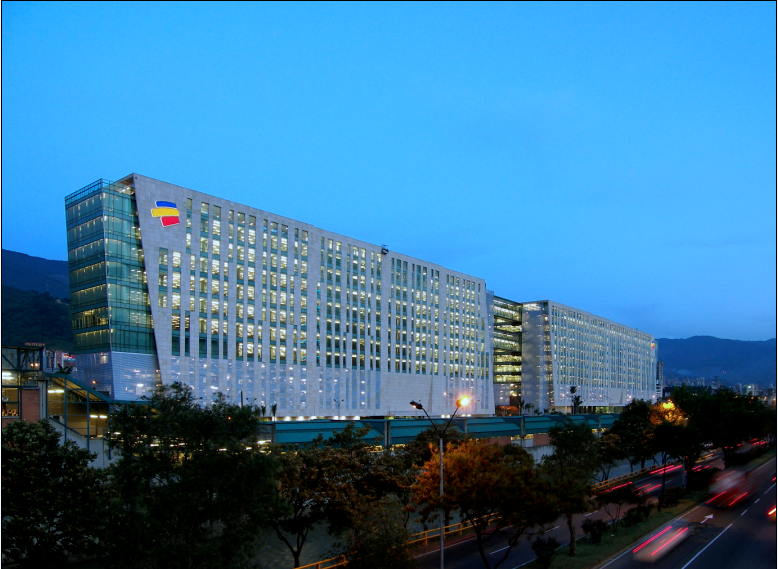 MUCHAS GRACIAS

Maria Adelayda Calle Correa 
Directora Jurídica de Intermediación Financiera